Chemical Symbols and Formulas
2.7
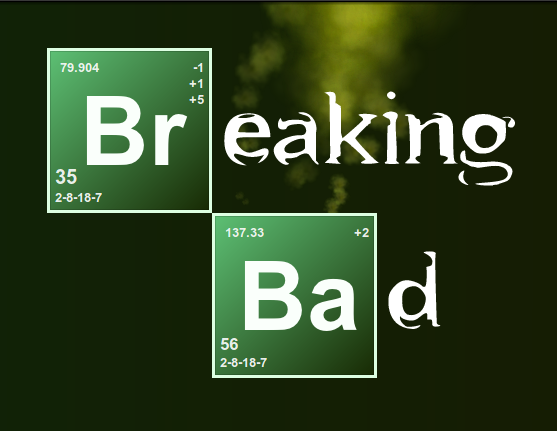 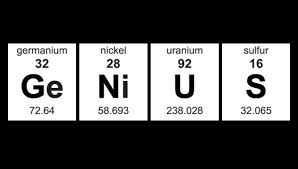 Chemical Symbols
A Chemical symbol is an abbreviation of a name of an element.

Capital letter if only one letter.

Only first letter capital if more than one letter
Chemical Symbols
Using standardized chemical symbols is important as each country, and language, have different words for each element.
Fe – iron (English)
      - fer (French)
      - fier (Romania)
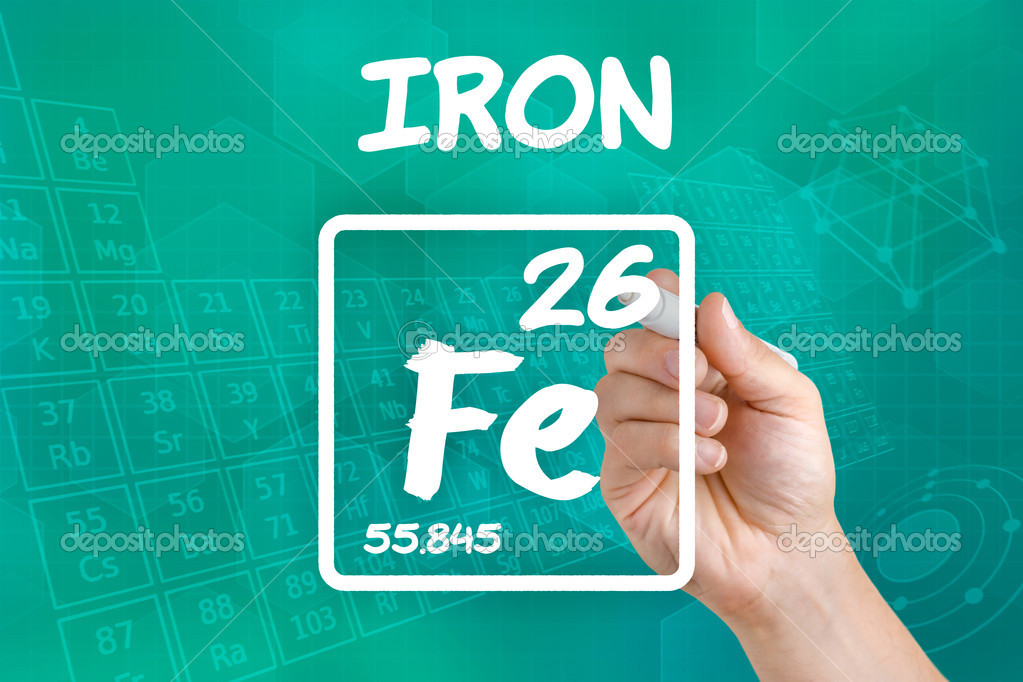 John Dalton, an English Chemist, represented some elements with symbols in 1908.  China also had a set of symbols that were used for identifying the  elements.
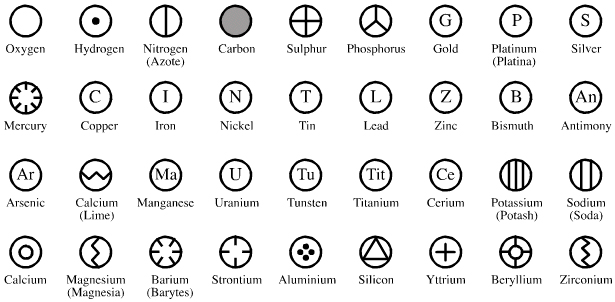 Dalton’s Symbols
Sodium comes from the word sodanum, a headache remedy, and it’s symbol (Na) comes from the Latin word Natrium.
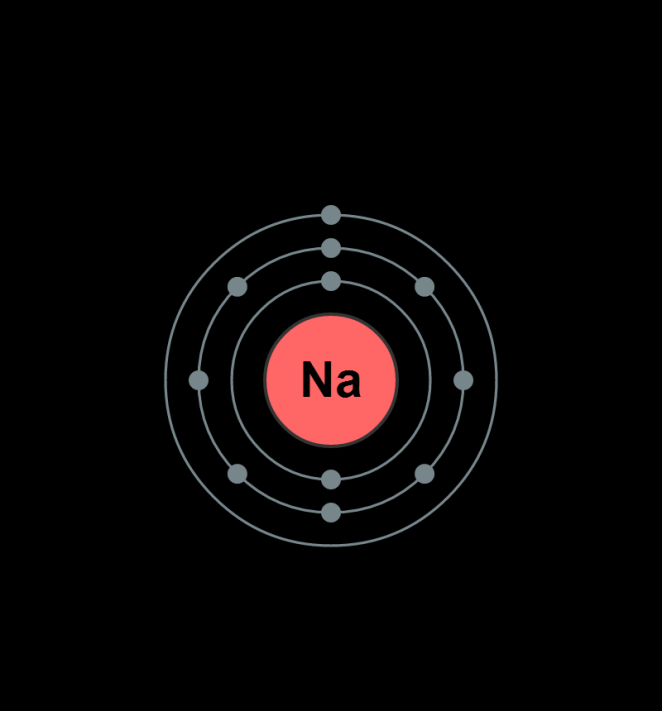 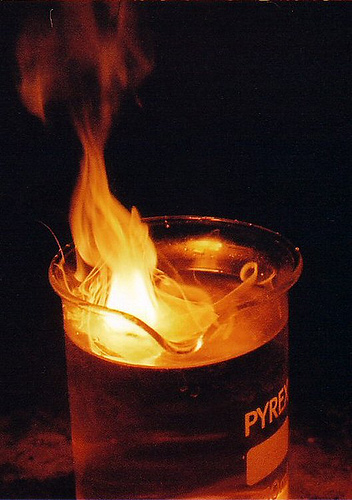 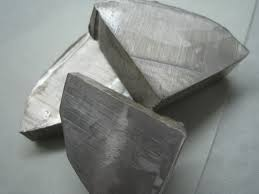 Hydrogen comes from the Greek word for “water-former”.  
Mercury was named after a Roman god but its symbol, Hg, comes from the Latin word meaning hydrargyrum. 

Impt: When writing the symbol down, the first letter is always capitalized and the second is in lower case. ie). Hg, Na, Ca, O
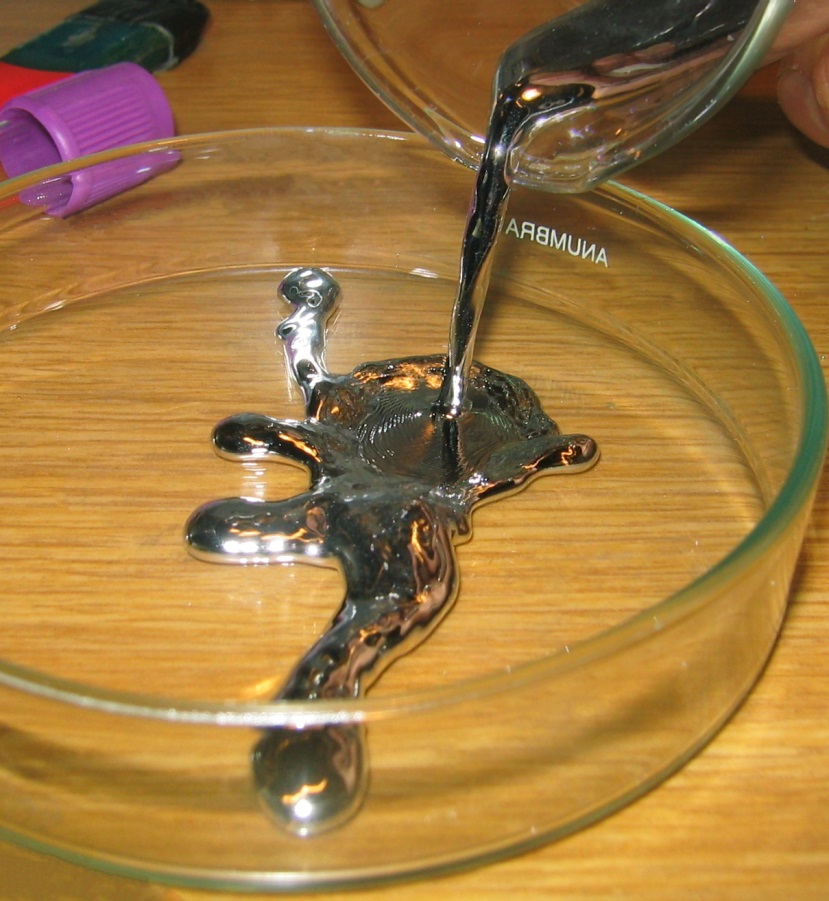 Mercury
Chemical Formulas
A chemical formula is the combination of symbols that represent a particular compound.

The chemical formula indicates which elements are present in the compound and in what amounts.

Ex. 1: Water molecule 
H2O: 2 atoms of hydrogen, 1 atom of oxygen

Ex. 2: Iron Oxide molecule
Fe2O3: 2 atoms of iron, 3 atom of oxygen
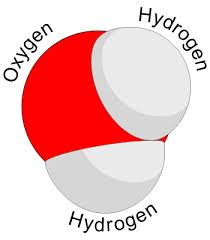 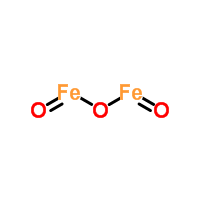 Examples of Chemical Formulas
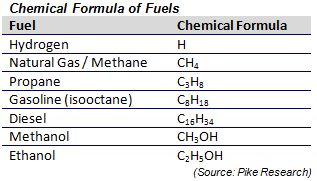 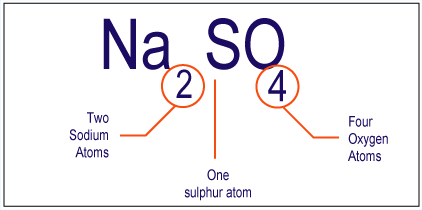 Each chemical symbol in a formula represents an element.  If only one element is present in a compound, no number is included.

If there is more than one atom of that element in the compound, the symbol is followed by a number written below the line.  This number is called a subscript.
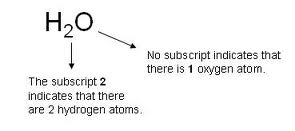 Classwork/Homework
Use your textbook page 58-59 to help you answer questions 1-5, page 59. You may also use your periodic table.
Complete the handouts on counting atoms.

1. Why are chemical symbols useful in describing chemicals?
 The same symbols of the elements are used internationally. Therefore, the symbol can be recognized by another language.
2. What are the symbols for the following elements:
     a) calcium, b) iron , c) chlorine, d) phosphorus, 
	e) copper.

Ca
Fe
Cl
P
Cu
3. Write the chemical formula for the following:
a)  A molecule of hydrogen gas that is made up of two atoms of hydrogen: 
H2


b)  A molecule of propane gas that is made up of three atoms of carbon and eight atoms of hydrogen: 
C3H8
4. For each of the compounds in table 2, state the number of different elements present and the number of atoms of each element. What is the total number of atoms in each molecule?
Sodium bicarbonate (baking soda): NaHCO3 
	1 sodium atom, 1 hydrogen atom, 1 carbon atom, 3 oxygen atoms
Calcium carbonate (chalk): CaCO3 
	1 calcium atom, 1 carbon atom, 3 oxygen atoms
Sodium nitrate (fertilizer): NaNO3
	1 sodium atom, 1 nitrogen atom, 3 oxygen atoms
Calcium phosphate (fertilizer): Ca3(PO4)2
	3 calcium atoms, 2 phosphorus atoms, 8 oxygen atoms
Sodium chloride (salt): NaCl
	1 sodium atom, 1 chlorine atom
acetylsalicylic acid (ASA or aspirin): C9H8O4
	9 carbon atoms, 8 hydrogen atoms, 4 oxygen atoms
Acetic acid (vinegar):  C2H4O2	
	 2 carbon atoms, 4 hydrogen atoms, 2 oxygen atoms
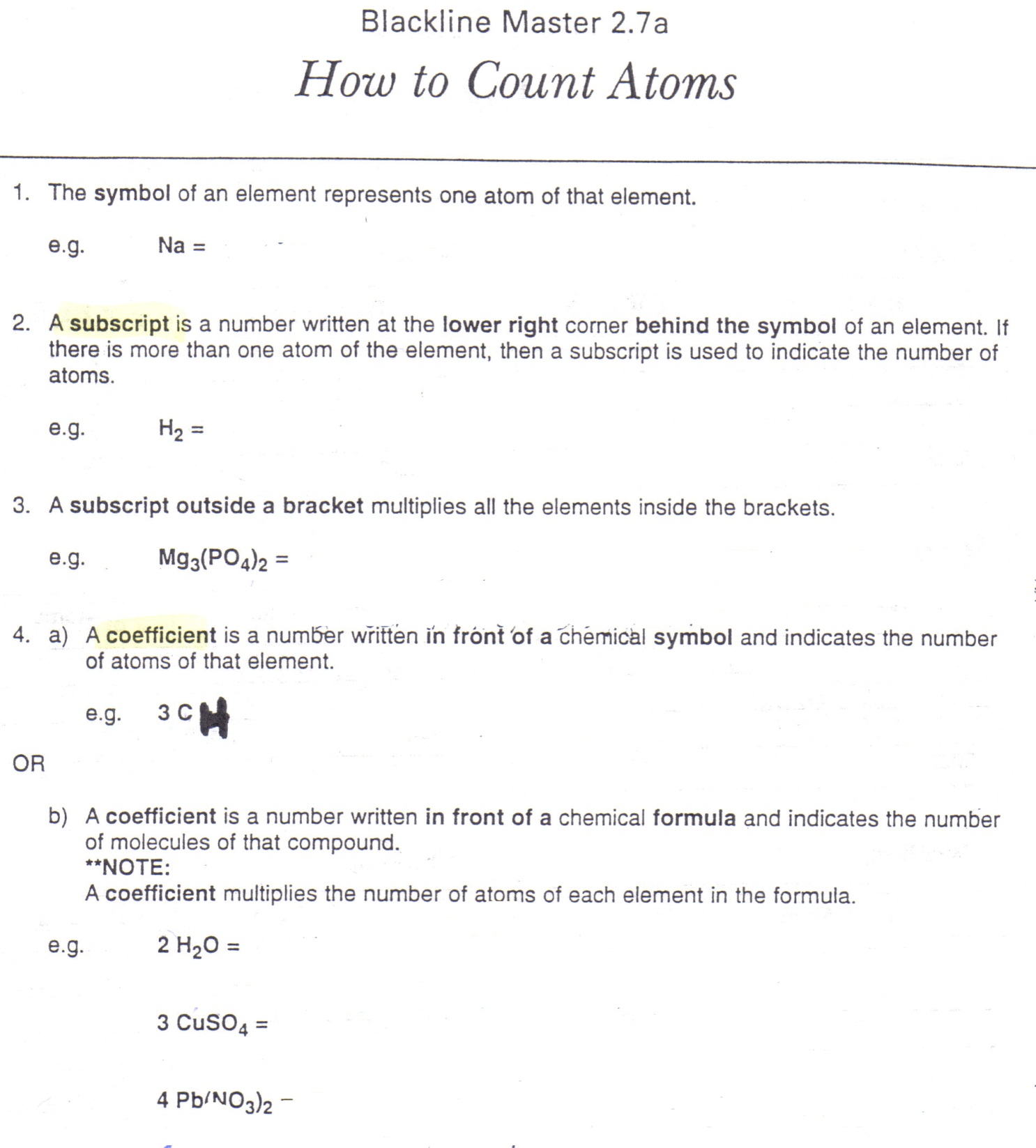 1 atom of sodium
2 atoms of hydrogen (in a hydrogen molecule)
3 atoms of magnesium
2 atoms of phosphorus
8 atoms of oxygen	       13 total atoms
3 carbon atoms
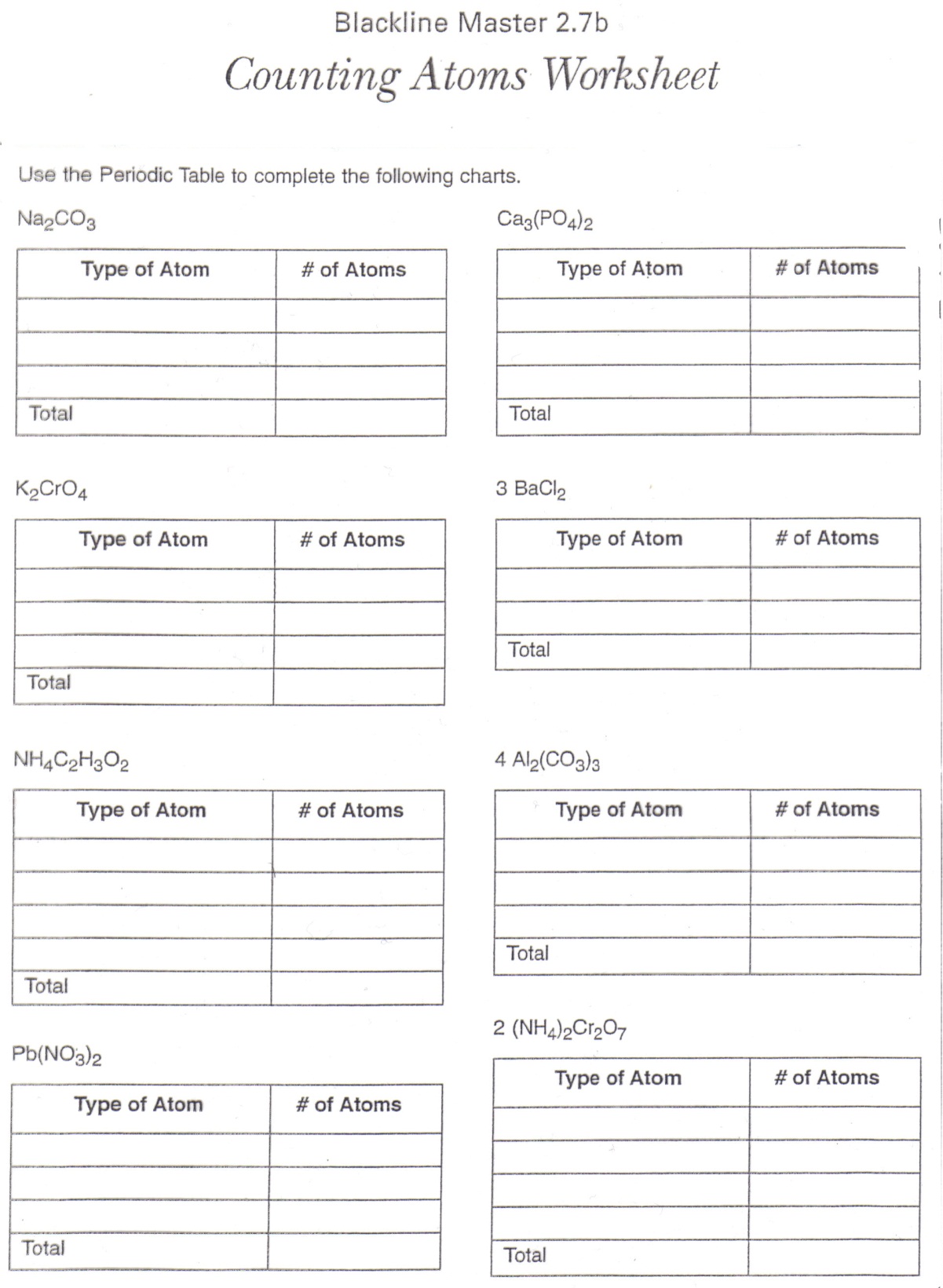